Geokoffer TUD / WUR
wie zijn wij?
Huib van Bergen (docent natuurkunde Farel)
Marcel Dees (docent natuurkunde Driestar)
Jaap de Koning (docent natuurkunde ISW)
Guido Linssen (docent natuurkunde Felisenum)
Wim Sonneveld (docent natuurkunde GSR, TU Delft)

Bètasteunpunt ZH / PLG NiNa / TU Delft en Bètasteunpunt Wageningen
1
Geokoffer TUD / WUR
aanleiding ontwikkelen Geokoffer
relatief nieuw onderwerp
expertise docenten uitbreiden
behoefte aan ondersteuning middels practica
voor leerlingen nieuwe onderwerp tastbaar
2
Geokoffer TUD / WUR
twee koffers per Bètasteunpunt
Aarde (Darcy, stick slip, breukmechanica, enz.)
Atmosfeer
albedo
convectie 
dauwpunt / natte bol temperatuur / mist
luchtdruk / hoogtemeting
verdampingssnelheid
apps 
Windoo
3
Windooeen miniweerstation
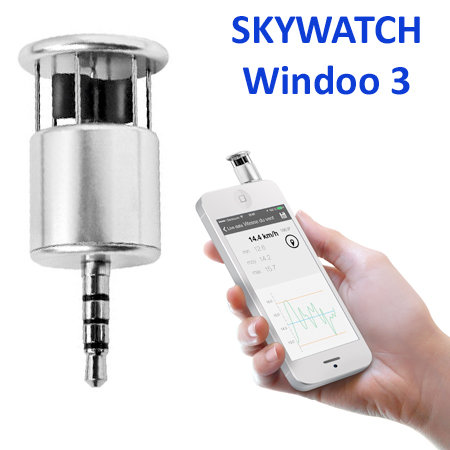 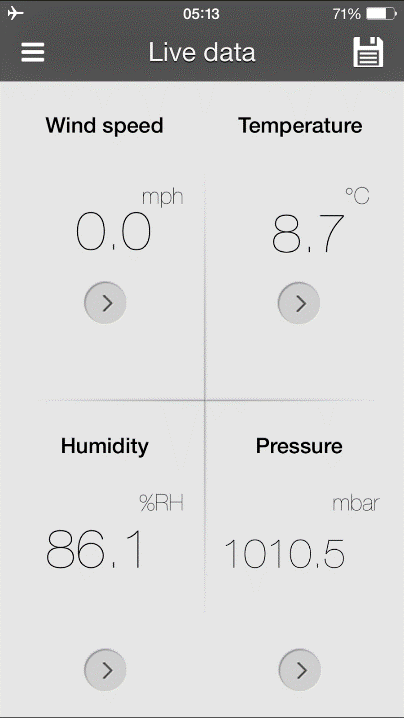 4
€ 99,00viahttp://www.perfectwind.nl/windsurfen/windmeters/skywatch-xplorer/skywatch-windoo-3.html
5
6
7
8
Statische grondvergelijking:



De helling van de (p,h)-grafiek levert 0,107 hPa/m = 10,7 Pa/m
9
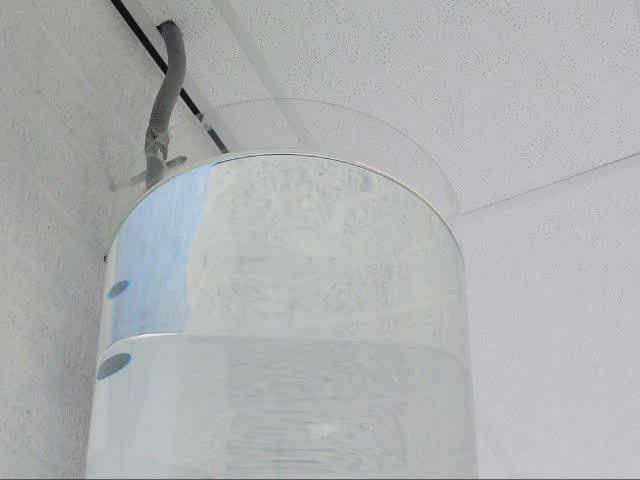 10
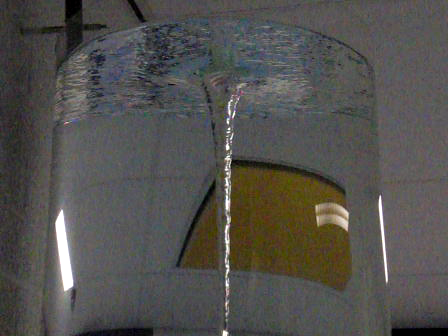 11
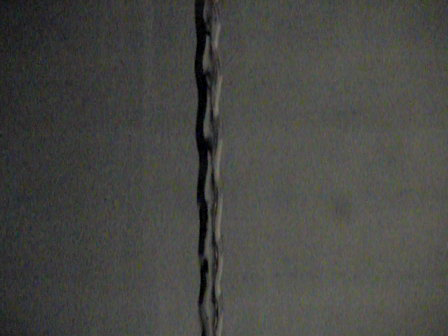 12
Interessante weerapps
Weatherpro
http://www.weatherpro.eu/nl/ipad/weatherpro/functies.html

Meteoearth
http://www.meteoearth.com/
13